Molarity
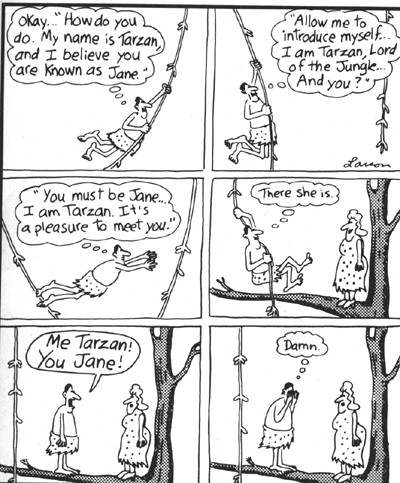 We all need practice!
Molarity
Molarity (M) or molar concentration is a measure of the concentration of a solute in a solution.
Unit for molar concentration is mol/L.
Molarity (M)=  Moles of Solute   
                      Liters of Solution
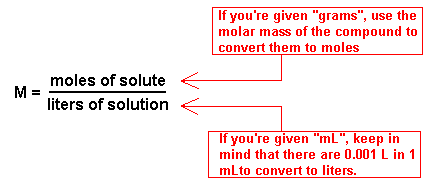 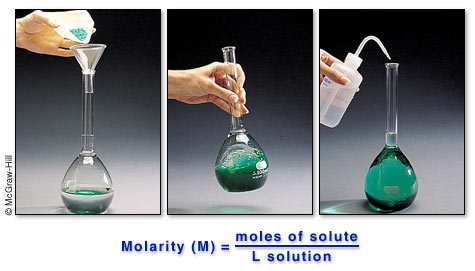 What is the molarity of a solution that has 0.90g NaCl in 100. mL solution?
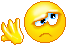 Step 1: Convert  g  mol
1 mol 
  58g
0.90g X
= 0.016 mol
Step 2: Convert mL  L
1 L    
1000mL
= 0.100L
100.mL X
Step 3: Use Molarity Formula
0.016 mol 
    0.100L
= 0.16 M
How many moles of NaOH are contained in 200mL of 0.25 M NaOH?
mol  
   L
M =
X mol  
   0.2L
0.25 M =
X = 0.05 mol
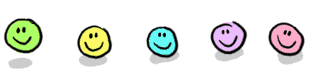 How many moles of solute are in 1.5L of 0.70M NaCl?
mol  
   L
M =
X mol  
   1.5L
0.70 M =
X = 1.1 mol NaCl
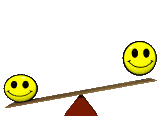 Learning Check
Calculate the molarity of a solution containing 400. g CuSO4 in 4.00 L of solution.



		0.627 M
Learning Check
What is the molarity of a solution containing 20 grams of NaOH in 500 milliliters of solution?


		1 M
Learning Check
What is the molarity of a solution of NaOH if 2 liters of the solution contain 4 moles of NaOH?


			2 M